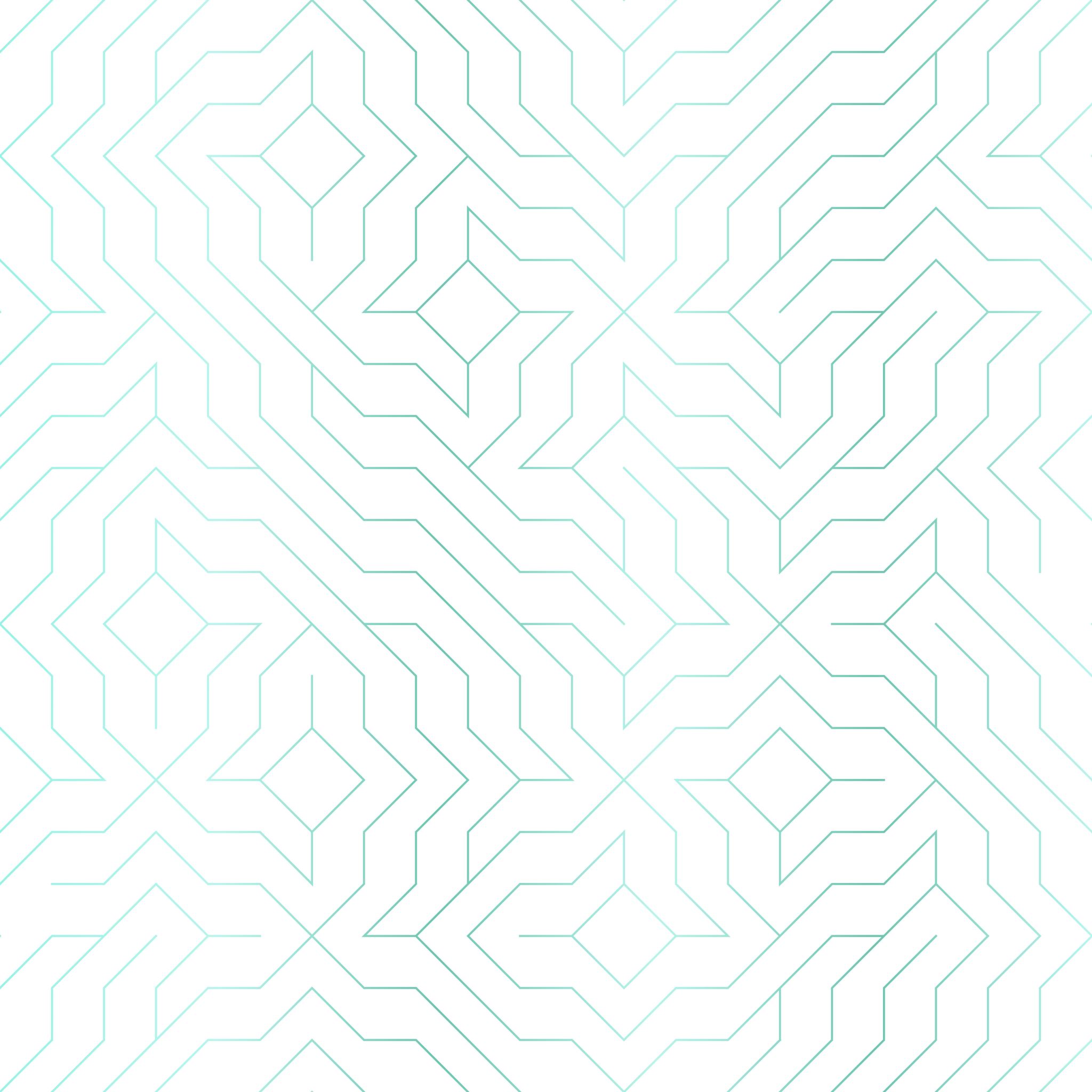 Session 2 Perception and Health Chapters 5 & 6
PRVO
Explanatory Style and Health
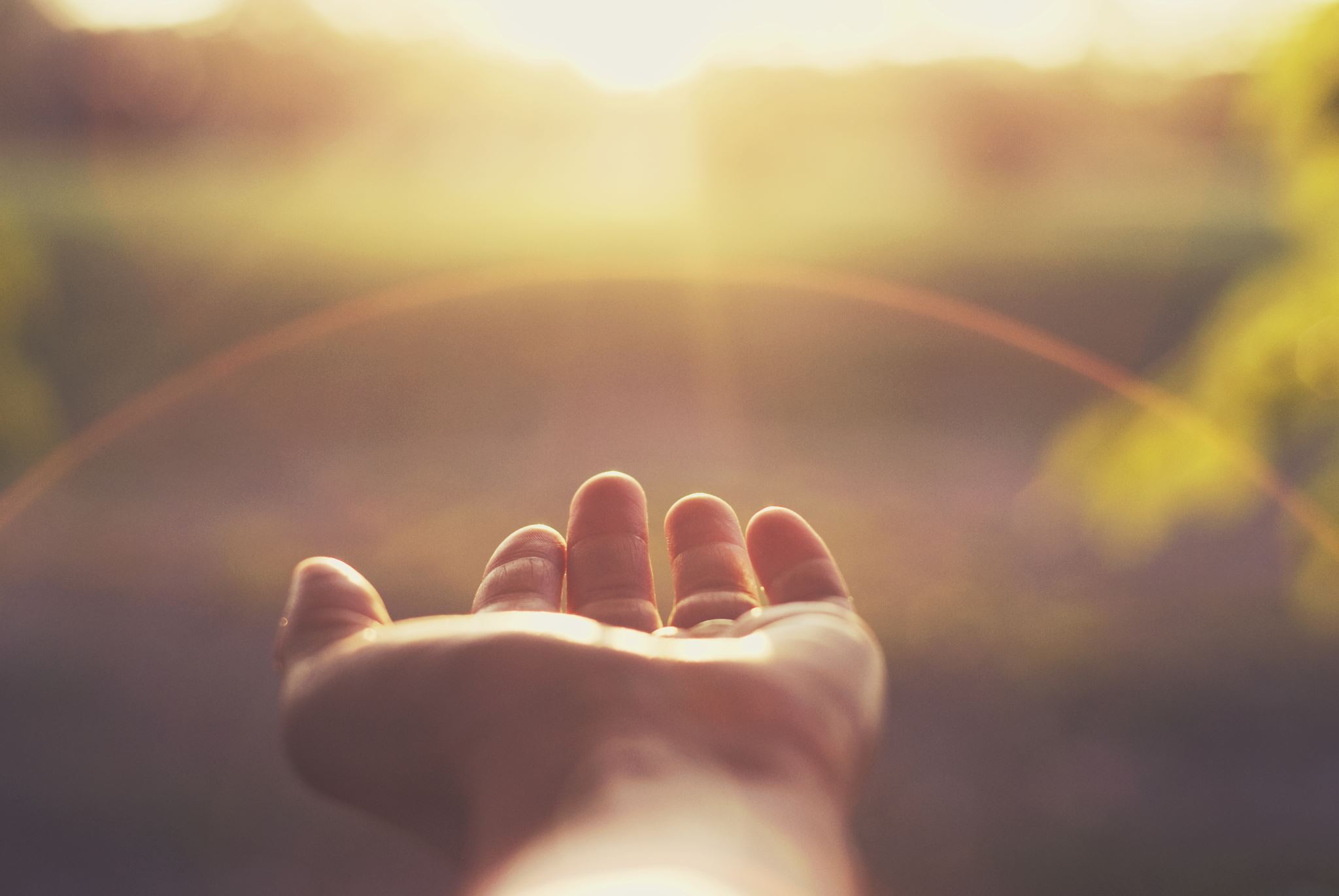 Characteristics of Optimists
…optimism is “the tendency to seek out, remember, and expect pleasurable experiences. It is an active priority of the person, not merely a reflex that prompts us to ‘look on the sunny side p 105
An Optimistic or Pessimistic Explanatory Style
Those with a pessimistic style:
How Permanent Is Explanatory Style?
three main sources from which we learn explanatory behavior
1. The mother (or other primary caregiver). If a mother consistently blames herself or her child when bad things happen, the child will pick up on those cues and develop a pessimistic explanatory style.                                       
2. Other adults who care for, discipline, teach, and criticize a child (including parents, teachers, and other influential adults). If these consistently blame the child, his personality, or his character when bad things happen, the child quickly learns to use personal and permanent explanations when things go wrong.                                       
3. Tragic life crises. A child who experiences a crisis—loss of a parent, the divorce of parents, extreme poverty, abuse, or loss of the home—will notice whether the crisis gets resolved after an appropriate period of time or whether the effects appear likely to last forever. A child who sees that adversity is temporary and can be overcome is more likely to develop an optimistic explanatory style. P. 108
Dr Albert Ellis and the ABCDE mnemonic
The Influence of Explanatory Style on Health
An early researcher in psychoneuroimmunology, Yale surgeon Dr. Bernie Siegel maintains that a negative explanatory style is harmful to the body. Pessimism itself has been shown to be a stressor. On the other hand, he says, an optimistic explanatory style and the positive emotions it embraces—such as love, acceptance, and forgiveness—stimulates the immune system and kicks the body’s own healing systems into gear. An optimistic explanatory style sends “live” messages to your body and helps promote the healing process

Overall, optimists have less illness and recover more quickly than pessimists. P 109
Although it’s essential to have an optimistic explanatory style, says Siegel, it’s also crucial to use that explanatory style to deal with the realities in life:                                 
Learning to let go of negative emotions is the key. 
The person who smiles on the outside and is hurting on the inside is not dealing with himself or his life. All his “live” mechanisms are told to stop working. Doctors see examples of this every day. You are making rounds at the hospital and you ask a patient how she’s doing and she says “Fine.” But you know she’s not doing fine. Her husband ran off with another woman. Her son is on drugs. And she has cancer. But still she says, “Fine.” When I find a person who answers, “Lousy,” I say, “That’s wonderful! You want to get better so you’re dealing with the truth. If your mind and body are feeling lousy and you’re relating to that, you’ll ask for help.”36
Impact on Mental Health
According to research, explanatory style can have a tremendous impact on mental health. 
Evidence suggests that optimistic people have a significantly better sense of mental well-being and are much less vulnerable to mental disorders, especially mood and anxiety disorders. Much of that effect is likely due to the fact that optimism increases coping abilities, improves cognitive responses, increases problem-solving capacity, and enhances the ability to handle stress. P 111
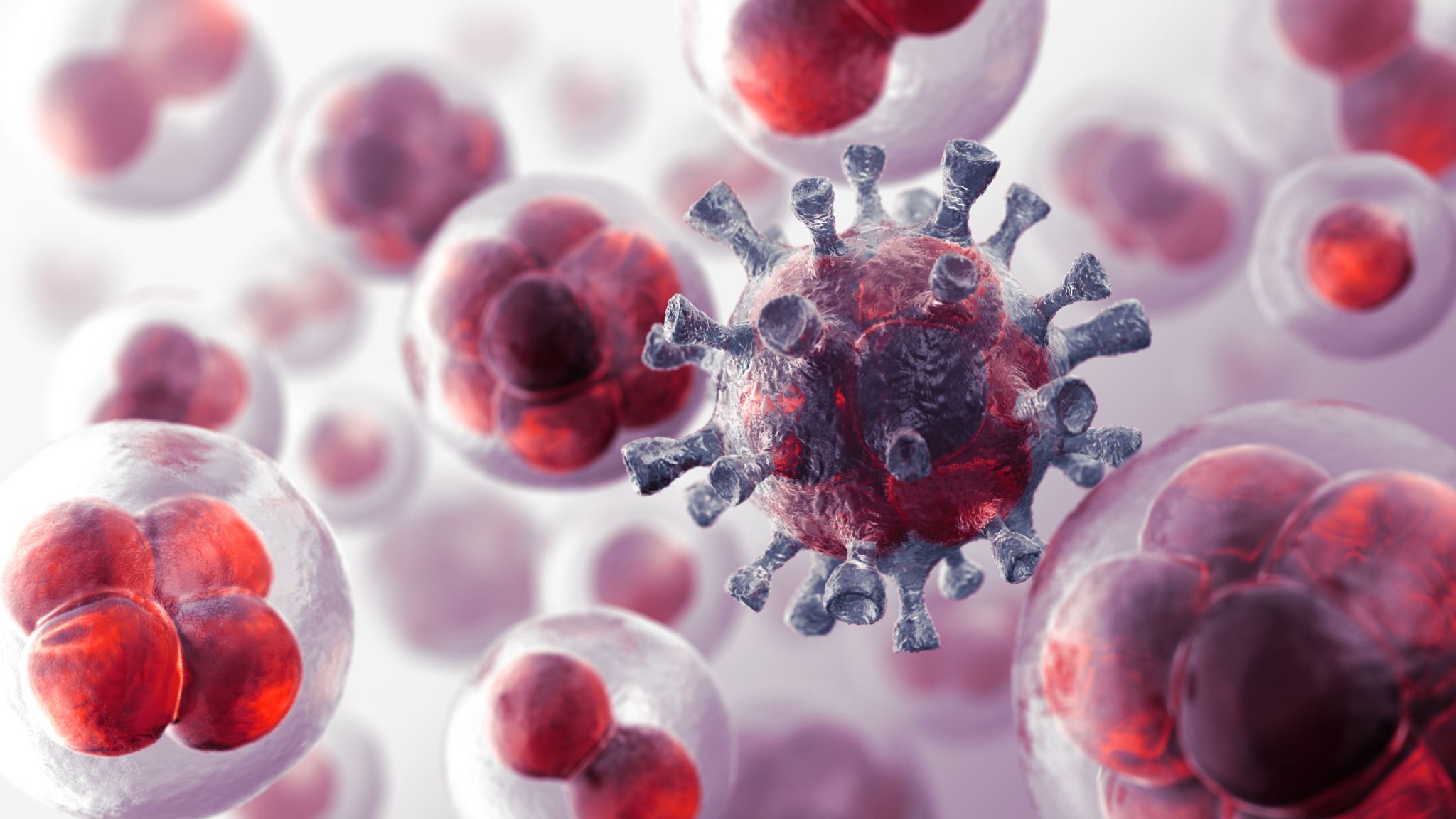 Impact on Physical Health
… the ability of optimists to better manage stress, moderate the consequences of stress, and demonstrate better coping strategies in general, all of which can protect the immune system. P 112
Chapter 6 Locus of Control, Self-Esteem, and Health
What Does Locus of Control Mean?

Locus of control involves the extent to which we believe that our own actions will be effective enough to control or master the environment.2 
People who believe they are generally in control of their destiny have what’s called an internal locus of control. 
Those who believe that either other people or luck determine their destiny have the opposite—what’s called an external locus of control.

Control” in this context does not refer to our control of other people, the environment, or our circumstances, whether good or bad…It’s a deep-seated belief that we can impact a situation by how we look at the problem. We can choose how we react and how we respond. P 119
A health locus of control
Those with an internal locus of control:
Those with an external locus of control:
What Is the Source of Control?
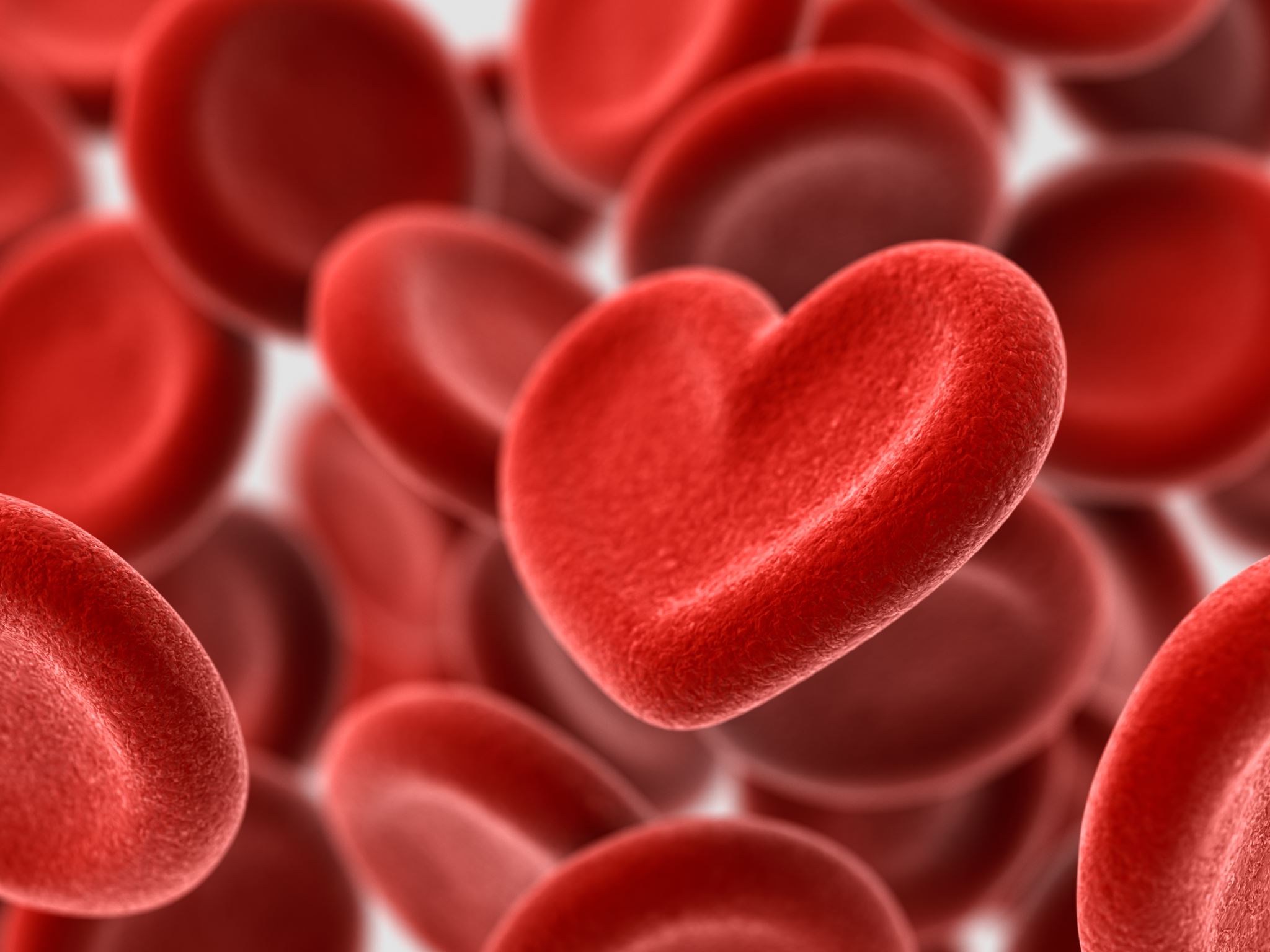 Self-Esteem
According to a growing body of evidence, a healthy self-esteem is one of the best things we can do for overall health, both mental and physical. 

a good, strong sense of self can apparently help boost the immune system, improve heart function, protect against disease, and aid in healing. P 128
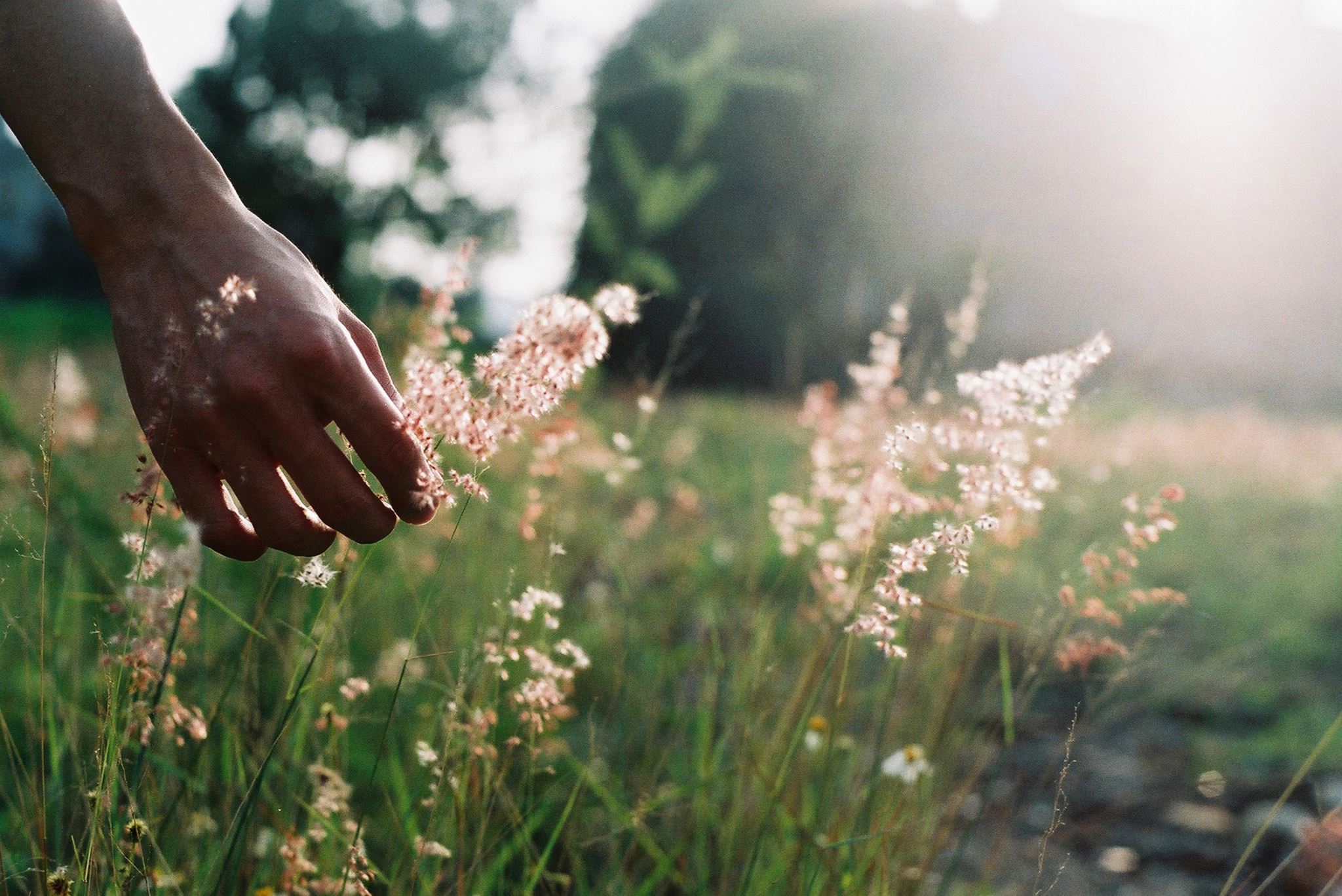 What Is Self-Esteem?
Self-esteem is the core belief we have about ourselves—a sense of positive self-regard, or the degree to which we like or dislike ourselves.53 
It’s a way of viewing ourselves as good people. 
It’s a sense of feeling good about our capabilities, physical limitations, goals, place in the world, and relationship to others. 
Self-esteem is a powerful element: our perceptions about ourselves are what set the boundaries for what we can and cannot do. 
Self-esteem can be called the blueprint for behavior.
A sense of high self-esteem means we appreciate ourselves and our personal worth. We have a positive attitude, see ourselves as competent, and feel in control of our lives. 
The value we assign to ourselves, self-esteem, begins in childhood and is generally based on five factors—two physical and three psychological. 
The physical factors that determine our self-esteem are 
(1) our appearance (the way we look) and 
(2) our physical abilities. 
The psychological determinants of self-esteem are 
(1) how well we do in school (our perceived intelligence), 
(2) how confident we are in social situations, and 
(3) how we regard ourselves. P 128
The Impact of Self-Esteem on the Body
The level of self-esteem we have appears to be a crucial factor in how we respond to stress, regardless of personality type. 
Self-esteem is so powerful an influence on health that it even impacts the way we react to life events—situations in life that researchers have determined cause stress. Whether these stressors cause a person to become ill depends on many factors, including one’s ability to cope with the stress. P 130
Self-Efficacy: Believing in Yourself
Reference Slide
(Karren, 20141218)Karren, K. J., Smith, L., Gordon, K. J., Frandsen, K. J.  (20141218). Mind/Body Health: The Effects of Attitudes, Emotions, and Relationships,  5th Edition. [[VitalSource Bookshelf version]].  Retrieved from vbk://9780133865028